Figure 1. Distribution of accreted low-mass satellites at the present day. The inner 40 kpc region of the MW disc is ...
Mon Not R Astron Soc, Volume 430, Issue 4, 21 April 2013, Pages 2574–2584, https://doi.org/10.1093/mnras/sts638
The content of this slide may be subject to copyright: please see the slide notes for details.
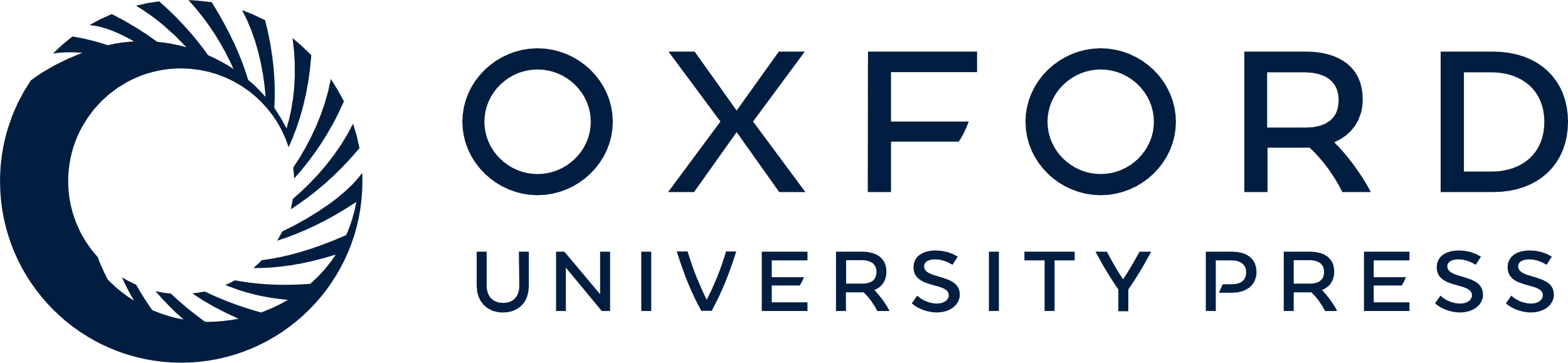 [Speaker Notes: Figure 1. Distribution of accreted low-mass satellites at the present day. The inner 40 kpc region of the MW disc is shown in grey-scale with current accreted satellite positions overplotted. The colour maps to the surface brightness, and the relative size corresponds to the tidal radius of the satellite. Note that the circle size is not to scale and that none of these satellites would be observable above the background. Also note that satellites that have merged with SMBH or completely disrupted are not plotted.


Unless provided in the caption above, the following copyright applies to the content of this slide: © 2013 The Authors Published by Oxford University Press on behalf of the Royal Astronomical Society]